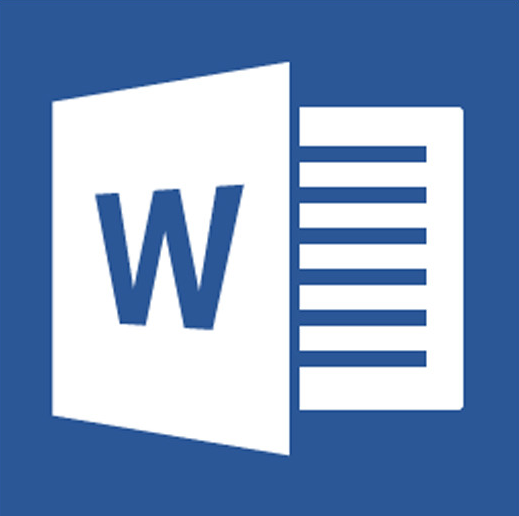 Microsoft Word
Επιχειρηματικότητα 1
Εξώφυλλο
Εισαγωγή Εξωφύλλου
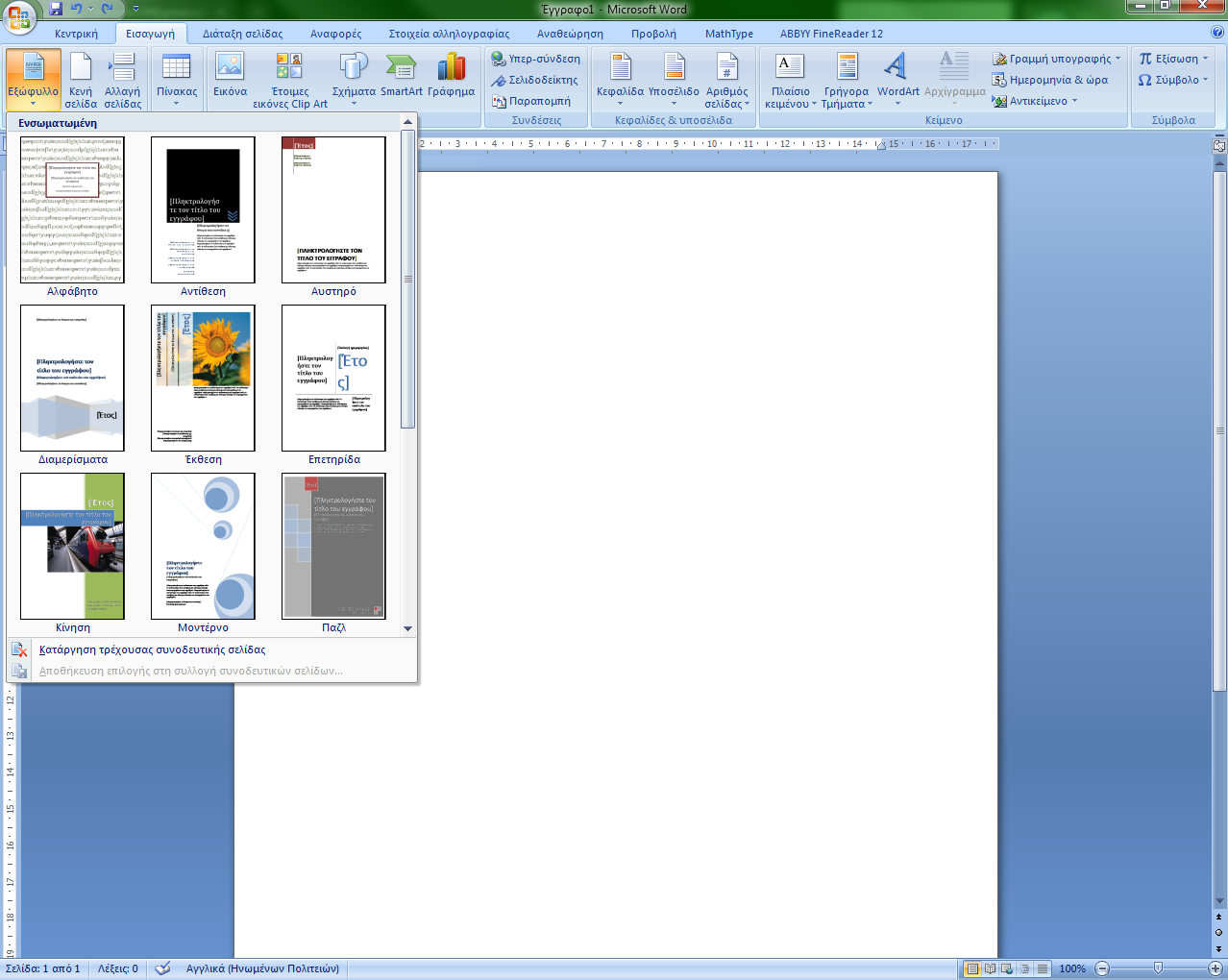 Περιεχόμενα
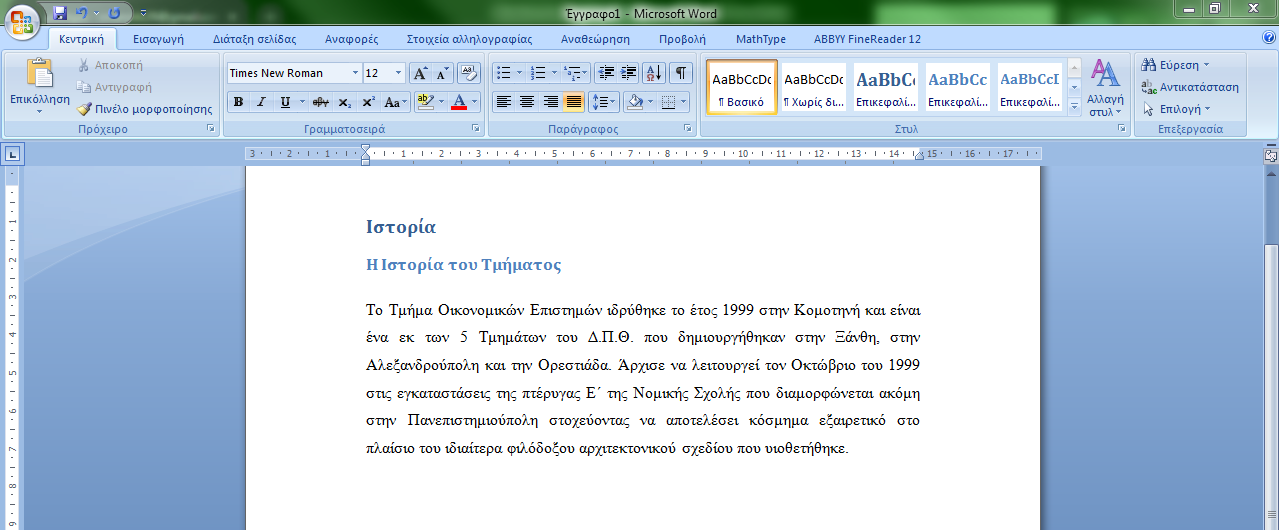 Επικεφαλίδα 1
Επικεφαλίδα 2
Περιεχόμενα (2)
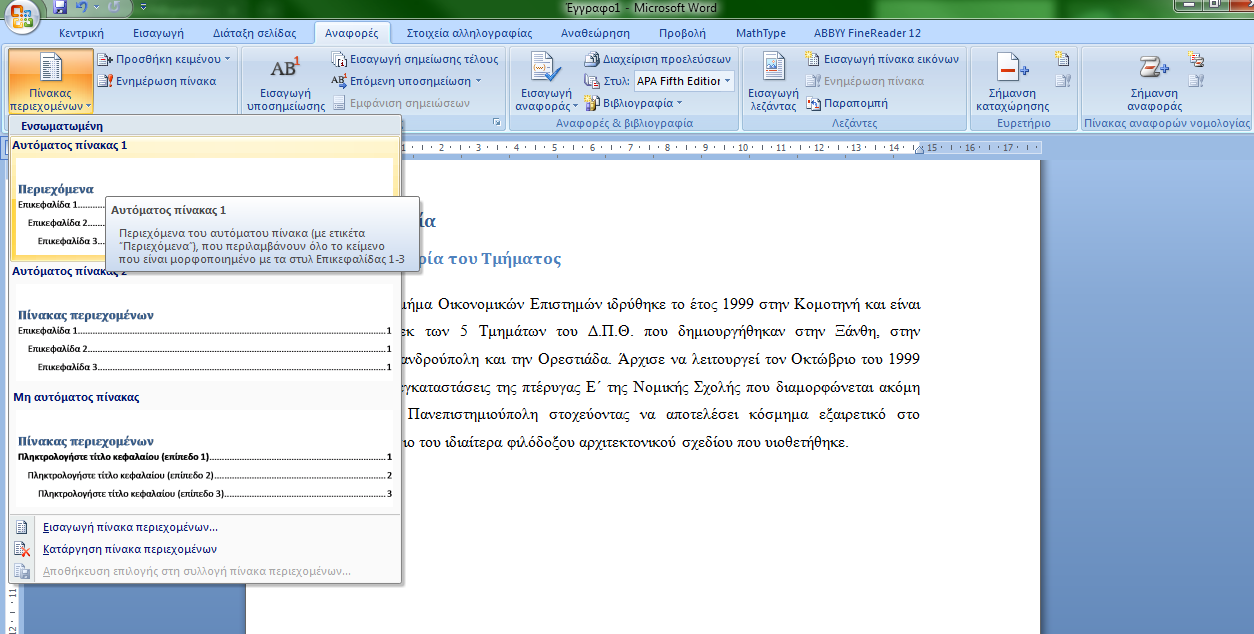 Εισαγωγή Πίνακα Περιεχομένων
Περιεχόμενα (3)
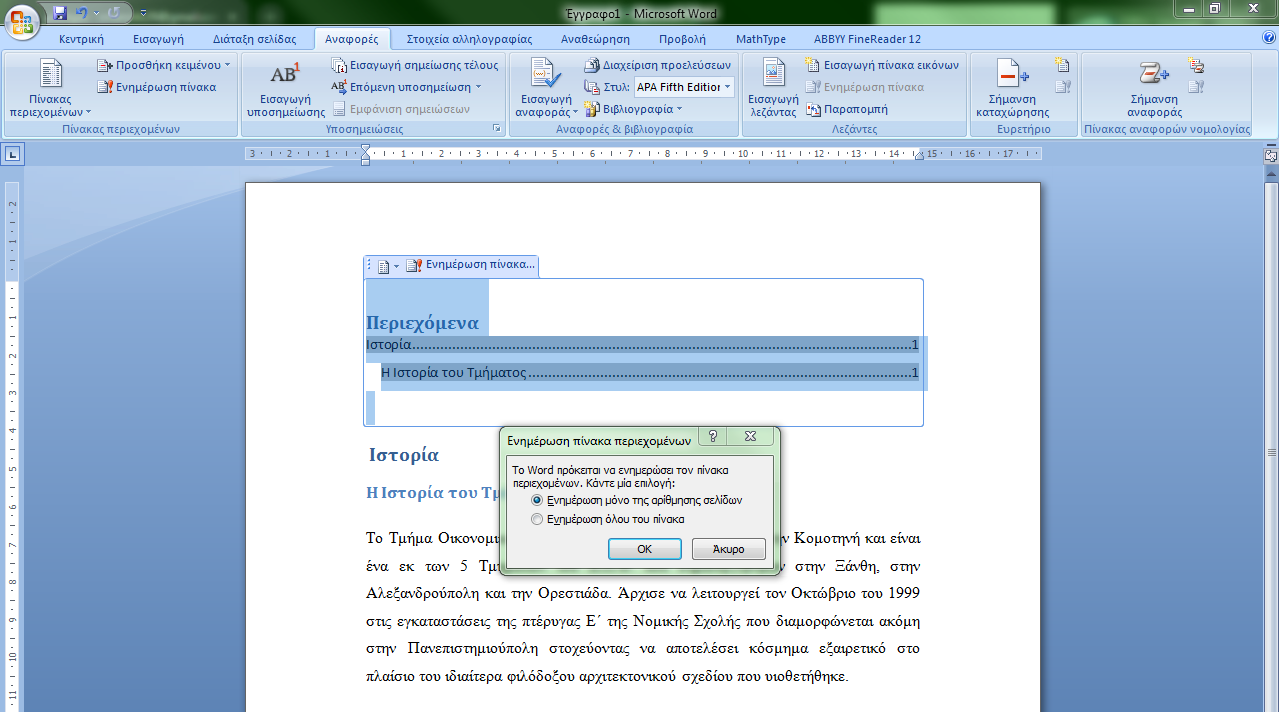 Ενημέρωση πίνακα περιεχομένων
2 επιλογές
Βιβλιογραφία
Εισαγωγή αναφοράς
Στοιχεία αναφοράς
Βιβλιογραφία   Αναζήτηση πηγής
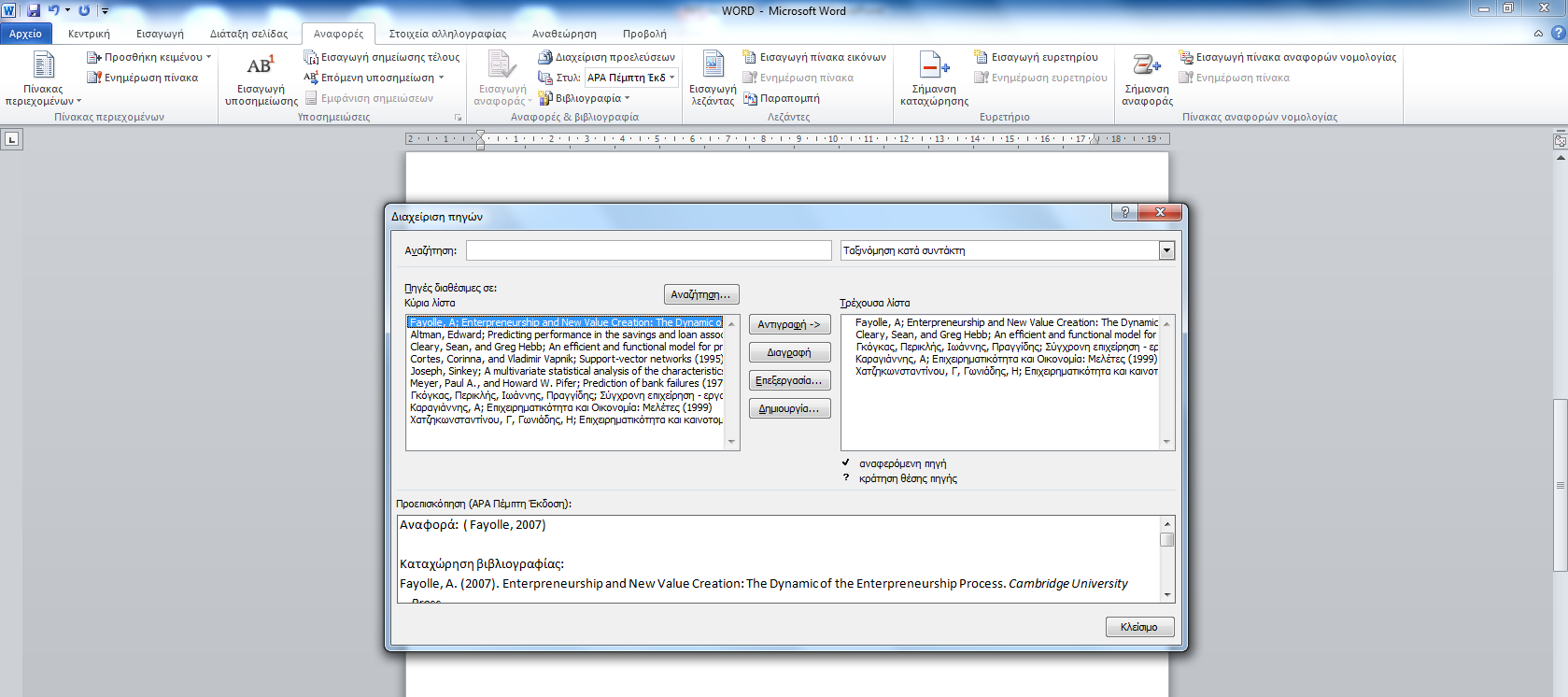 Επιλεγμένη βιβλιογραφία για το παρόν έγγραφο
Όλη η βιβλιογραφία
Βιβλιογραφία (2)
Βιβλιογραφία
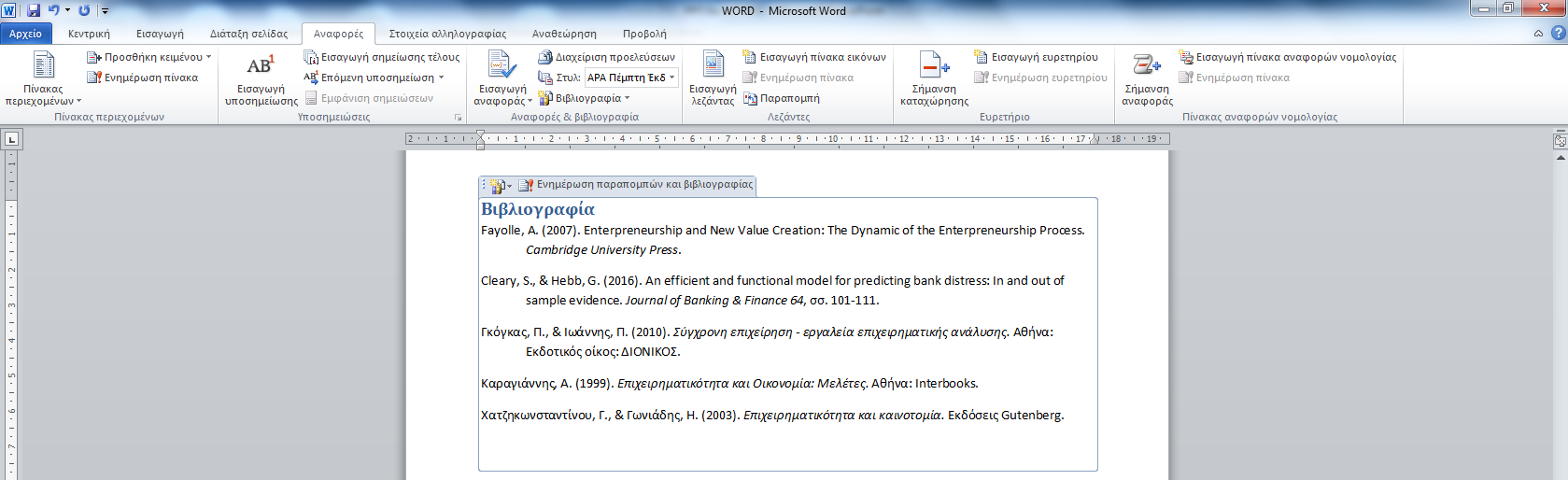 Υποσημειώσεις
Εισαγωγή
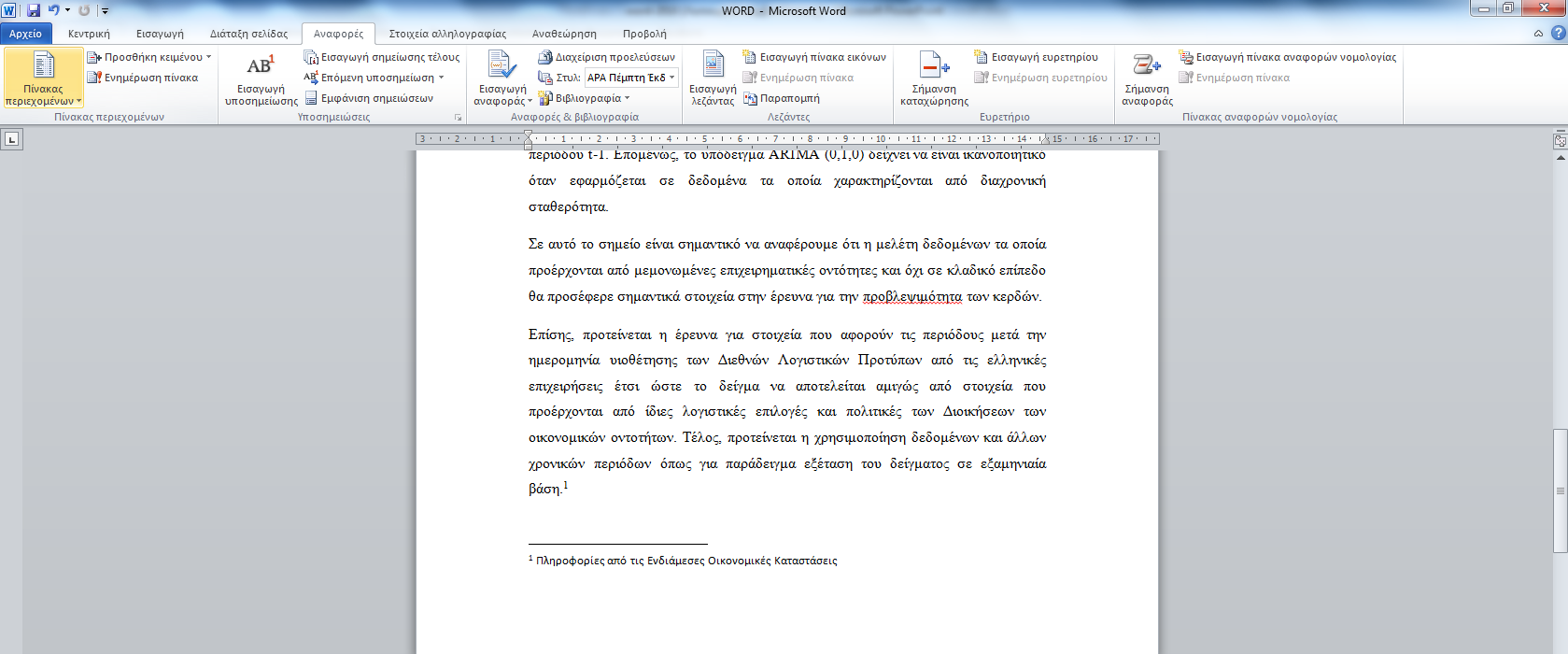 Διαχωριστική γραμμή
Αριθμός υποσημείωσης
Αρίθμηση πινάκων, γραφημάτων, εικόνων
Εισαγωγή Λεζάντας
Περιγραφή του πίνακα
Πίνακας / Εικόνα
Ευρετήριο, πινάκων, γραφημάτων, εικόνων
Εισαγωγή πίνακα εικόνων
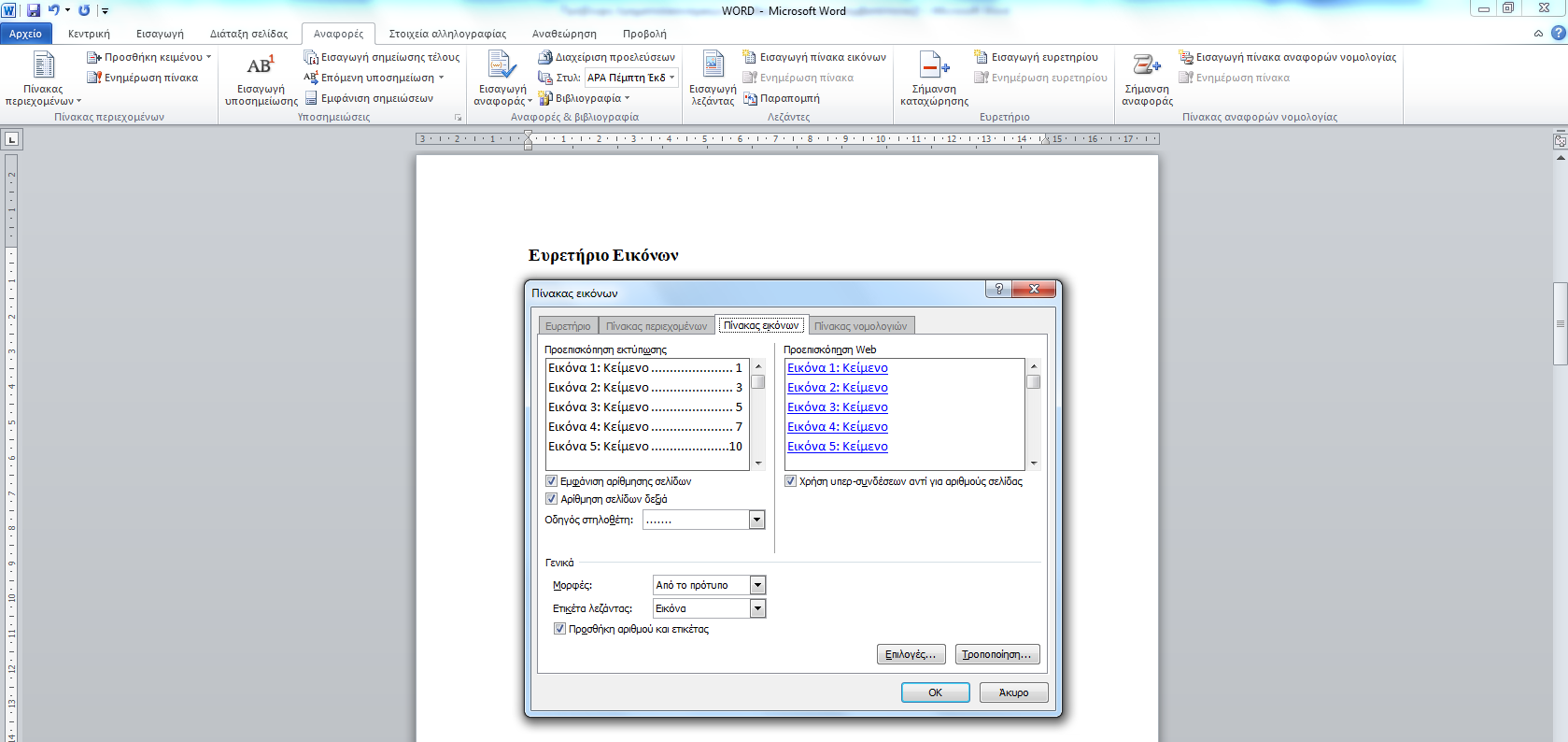 Επιλογή πίνακα, γραφήματος ή εικόνων
Εισαγωγή σχολίων σε έγγραφο
Δημιουργία σχολίου
Αρχικά σχολιαστή και σχόλια
Παρακολούθηση αλλαγών: Ενεργή
Αποδοχή ή Απόρριψη αλλαγών
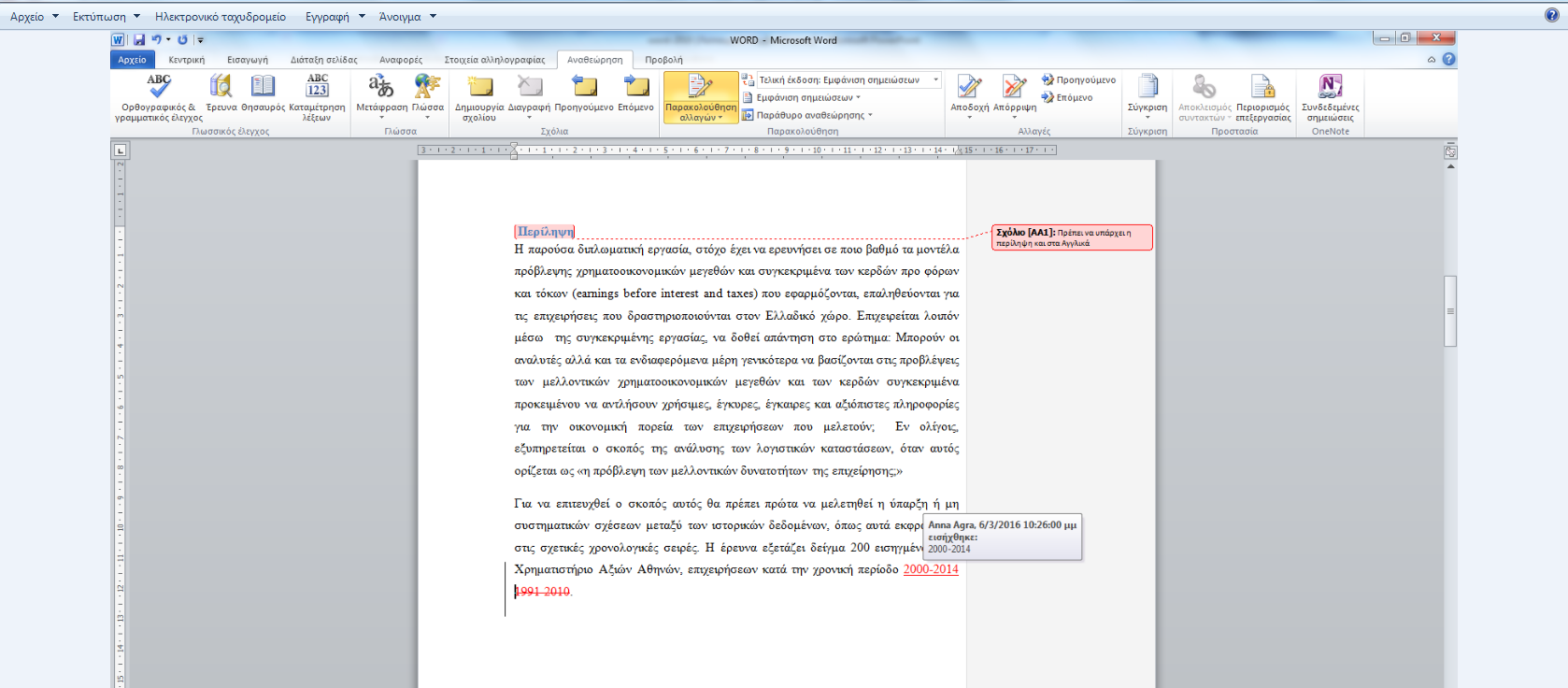 Όνομα σχολιαστή και ημερομηνία αλλαγής
Οι γραμμές περιέχουν αλλαγές
Αρίθμηση σελίδων
Εισαγωγή αριθμού  στις σελίδες
Μορφοποίηση
Επιλογές αρίθμησης
Αρίθμηση σελίδων (2)
Επιλογή Αριθμός σελίδας/μορφοποίηση
Επιλογή έναρξης αρίθμησης από σελίδα
Κεφαλίδες και Υποσέλιδα
Επιλογές εμφάνισης
Επιλογές θέσης
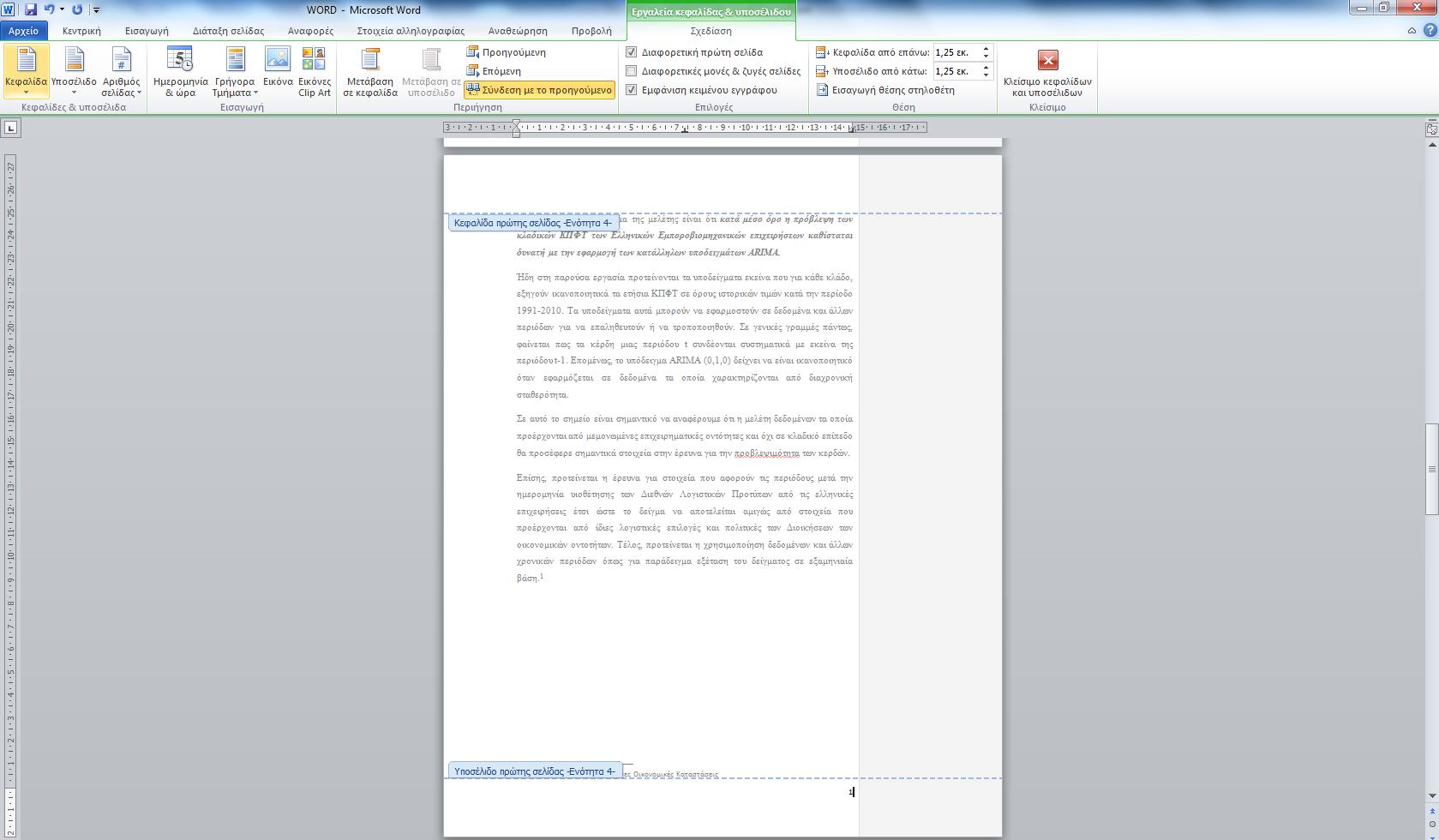 Κεφαλίδα
Υποσέλιδο
Αλλαγή σελίδας ή ενότητας
Αλλαγή σελίδας
Αλλαγή ενότητας
Συντομεύσεις πληκτρολογίου
Συντομεύσεις πληκτρολογίου (2)
Εισαγωγή Πίνακα
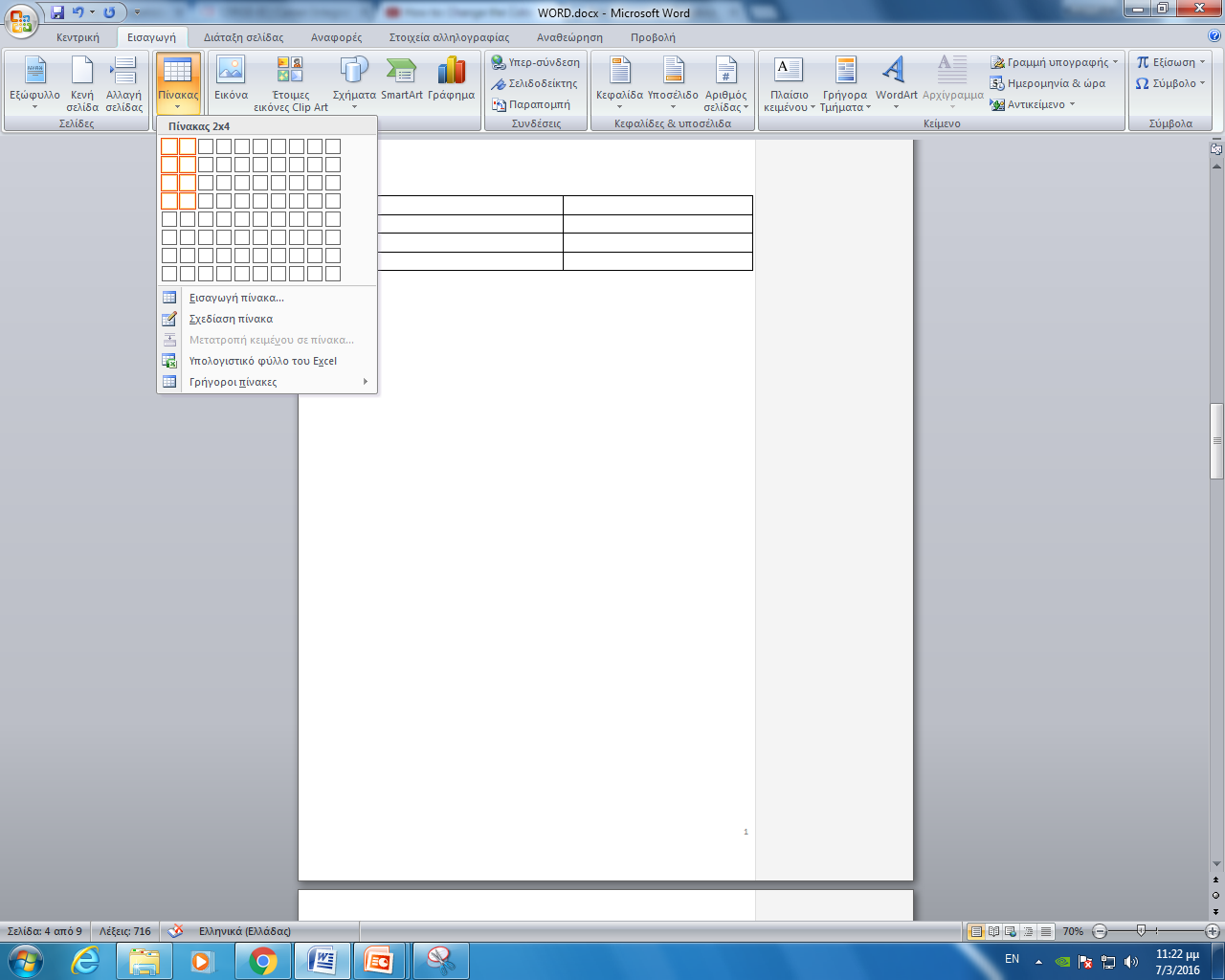 Εισαγωγή  πίνακα
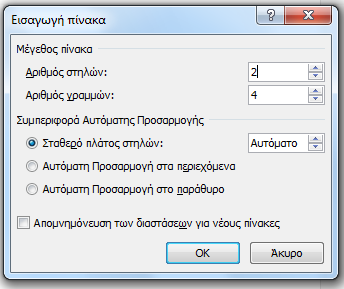 Επιλογή αριθμού στηλών και γραμμών
Σχεδίαση Πίνακα
Σχεδίαση πίνακα
Επιλογές συγχώνευσης, διαίρεσης κελιών
Διάταξη πίνακα
Διαγραφή πίνακα
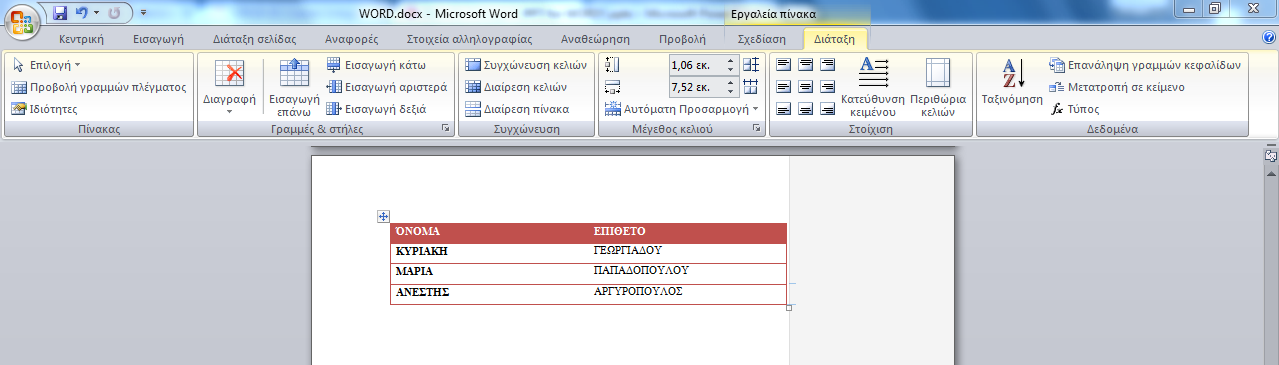 Επιλογή του πίνακα
Εισαγωγή γραφήματος
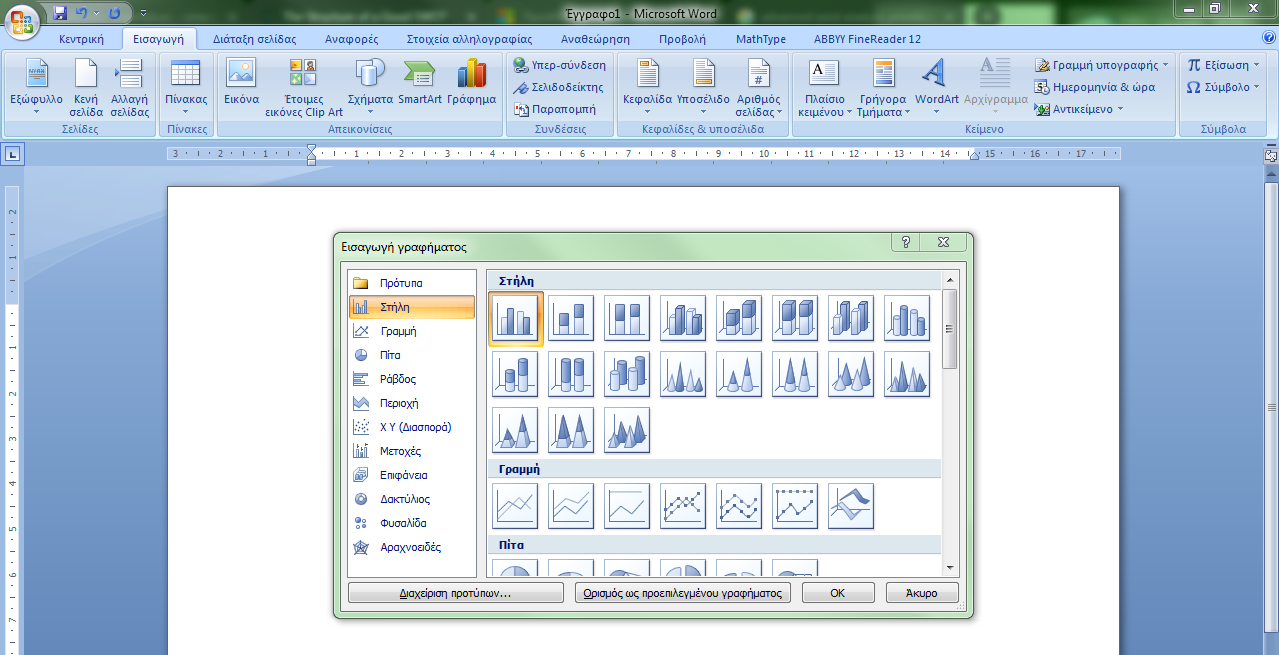 1) Εισαγωγή γραφήματος
3) Επιλογή γραφήματος
2) Επιλογή τύπου γραφήματος
Εισαγωγή γραφήματος (2)
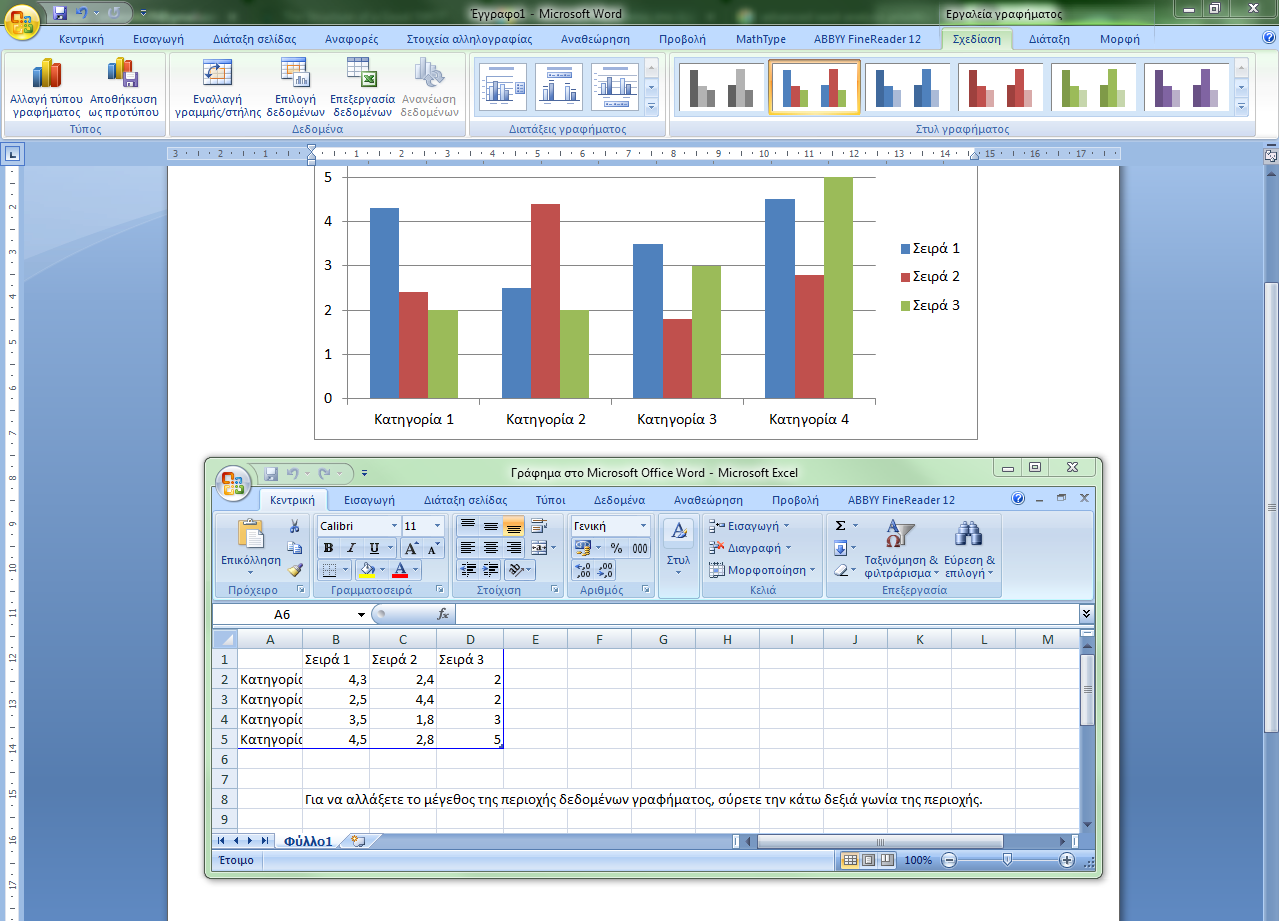 Εμφάνιση γραφήματος στο word
Πρόσθετες επιλογές γραφήματος
Αλλαγή και επεξεργασία δεδομένων γραφήματος
Δομή κειμένου σε μία εργασία
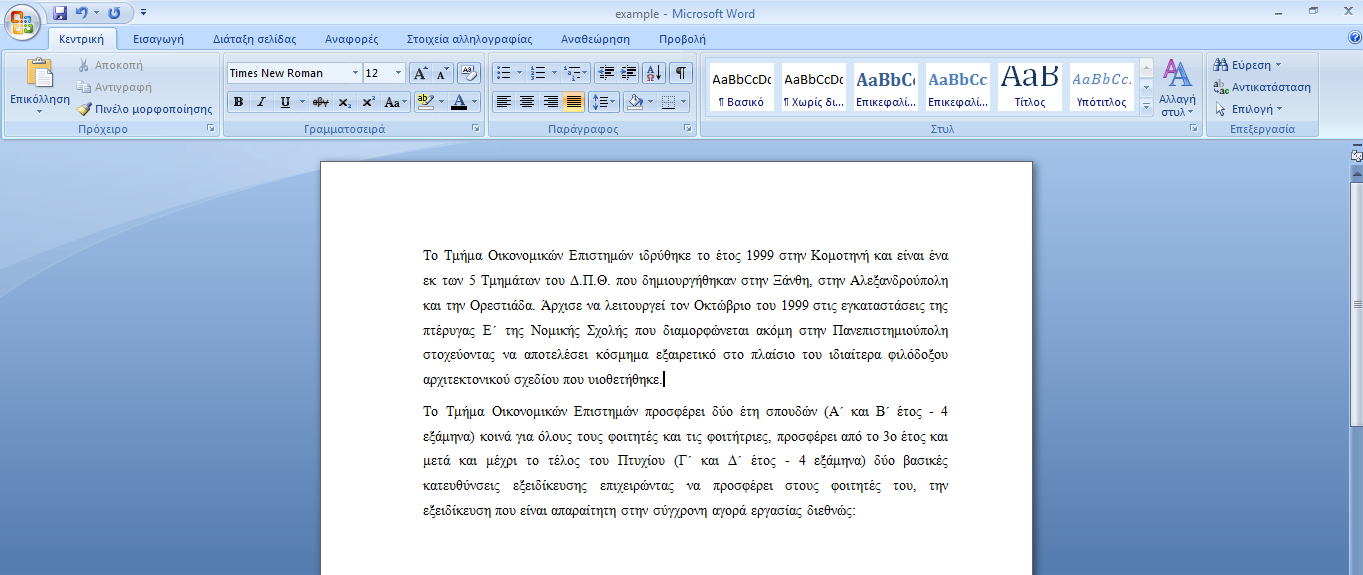 Πλήρης Στοίχιση
Γραμματοσειρά Times New Roman
Μέγεθος Γραμματοσειράς 12 στ.
Διάστιχο 1,5
Δομή κειμένου σε μία εργασία (2)
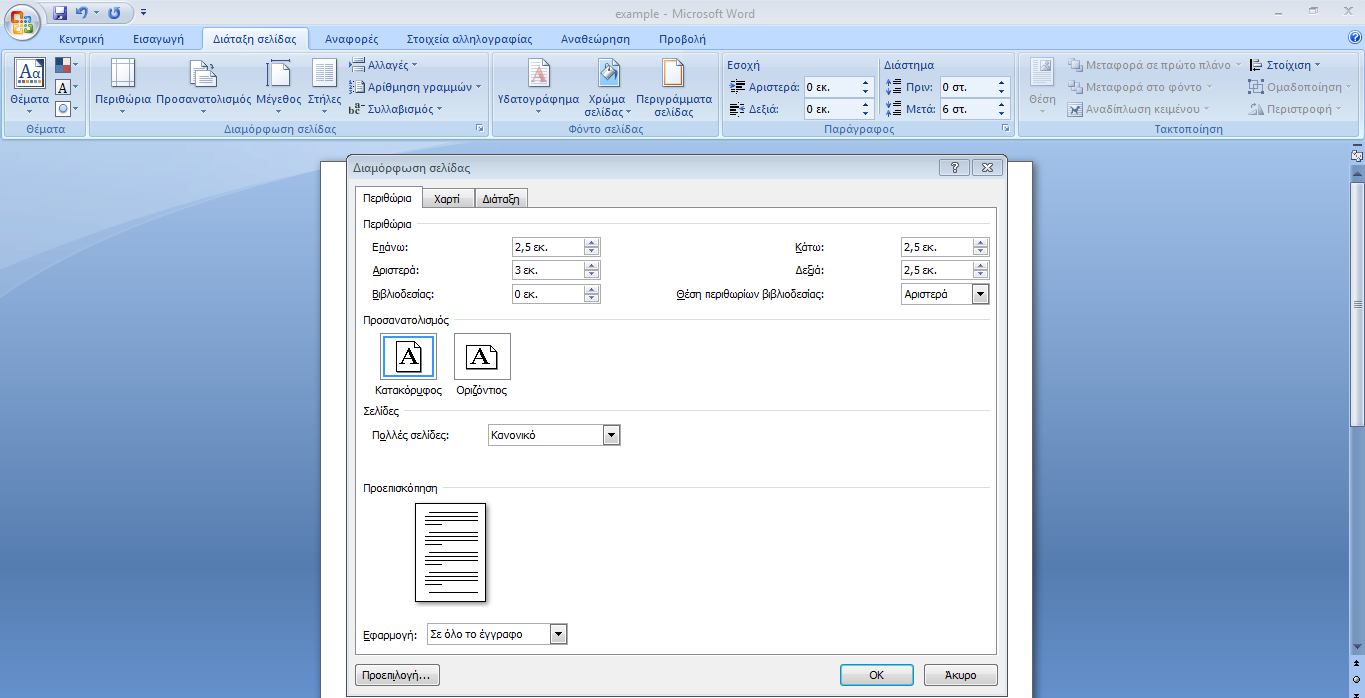 1) Επιλέγουμε την καρτέλα Διάταξη σελίδας
5) Στην καρτέλα Χαρτί επιλέγουμε Μέγεθος χαρτιού Α4
2) Επιλέγουμε Περιθώρια και μετά Προσαρμοσμένα περιθώρια
3) Περιθώρια αριστερά 3 εκ, πάνω, κάτω και δεξιά 2,5 εκ.
4) Προσανατολισμός Κατακόρυφος
Δομή κειμένου σε μία εργασία (3)
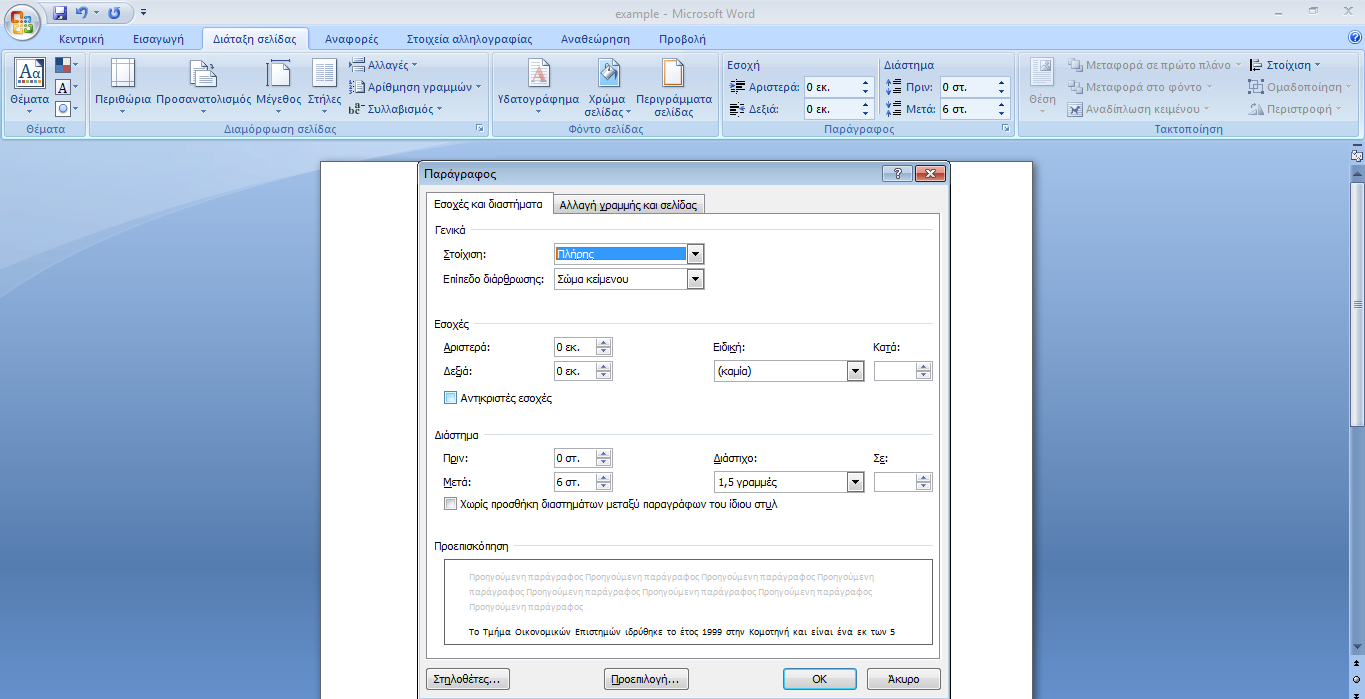 Κάνουμε δεξί κλικ στο κείμενο που έχουμε επιλέξει και επιλέγουμε Παράγραφος
Επιλέγουμε Διάστημα Μετά 6 στ. και πριν 0 στ.
Σημείωση: Τα παραπάνω είναι προτεινόμενες επιλογές και ενδέχεται να μην ισχύουν για όλες τις εργασίες. Ρωτήστε τον εκάστοτε καθηγητή για τυχόν διαφοροποιήσεις.
Δομή κειμένου σε μία εργασία (4)
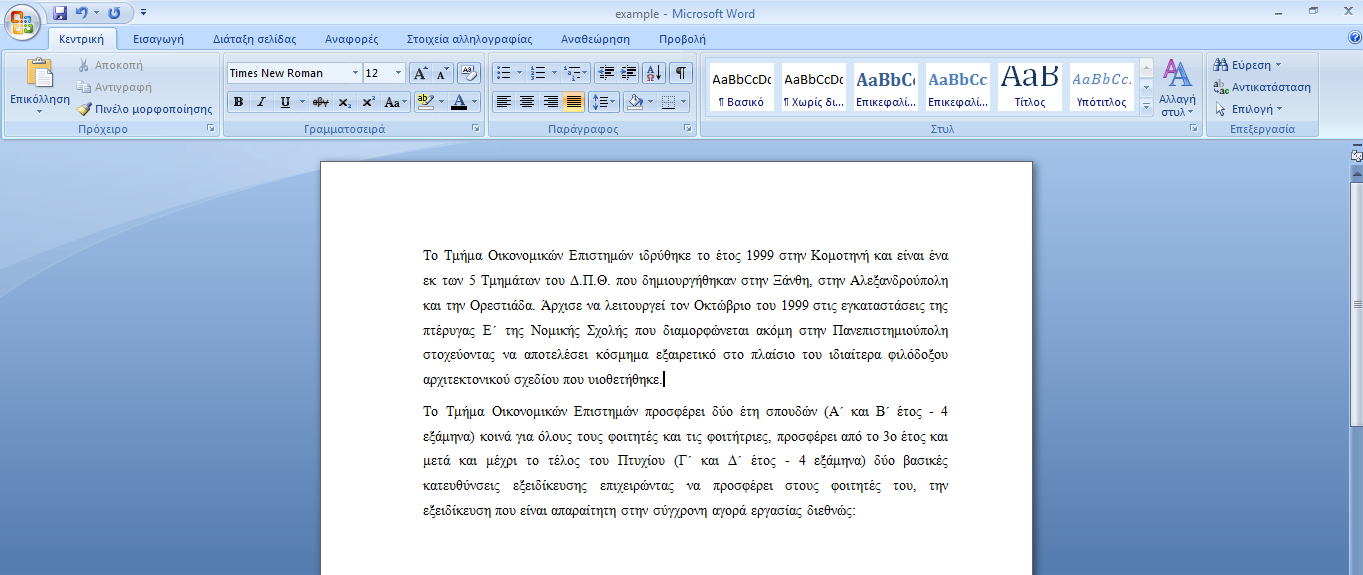 Το τελικό κείμενο θα πρέπει να έχει μία τέτοια μορφή.
Tips
Μία εργασία πρέπει να έχει:

Ευδιάκριτο και ευπαρουσίαστο εξώφυλλο με τα απαραίτητα στοιχεία (π.χ. τίτλος εργασίας, ονοματεπώνυμο φοιτητή, τίτλος μαθήματος κ.α.)
Αρίθμηση σελίδων
Πίνακα περιεχομένων
Βιβλιογραφία 
Τίτλους και αρίθμηση σε πίνακες διαγράμματα κτλ
Τίτλοι πινάκων 
Τίτλοι διαγραμμάτων